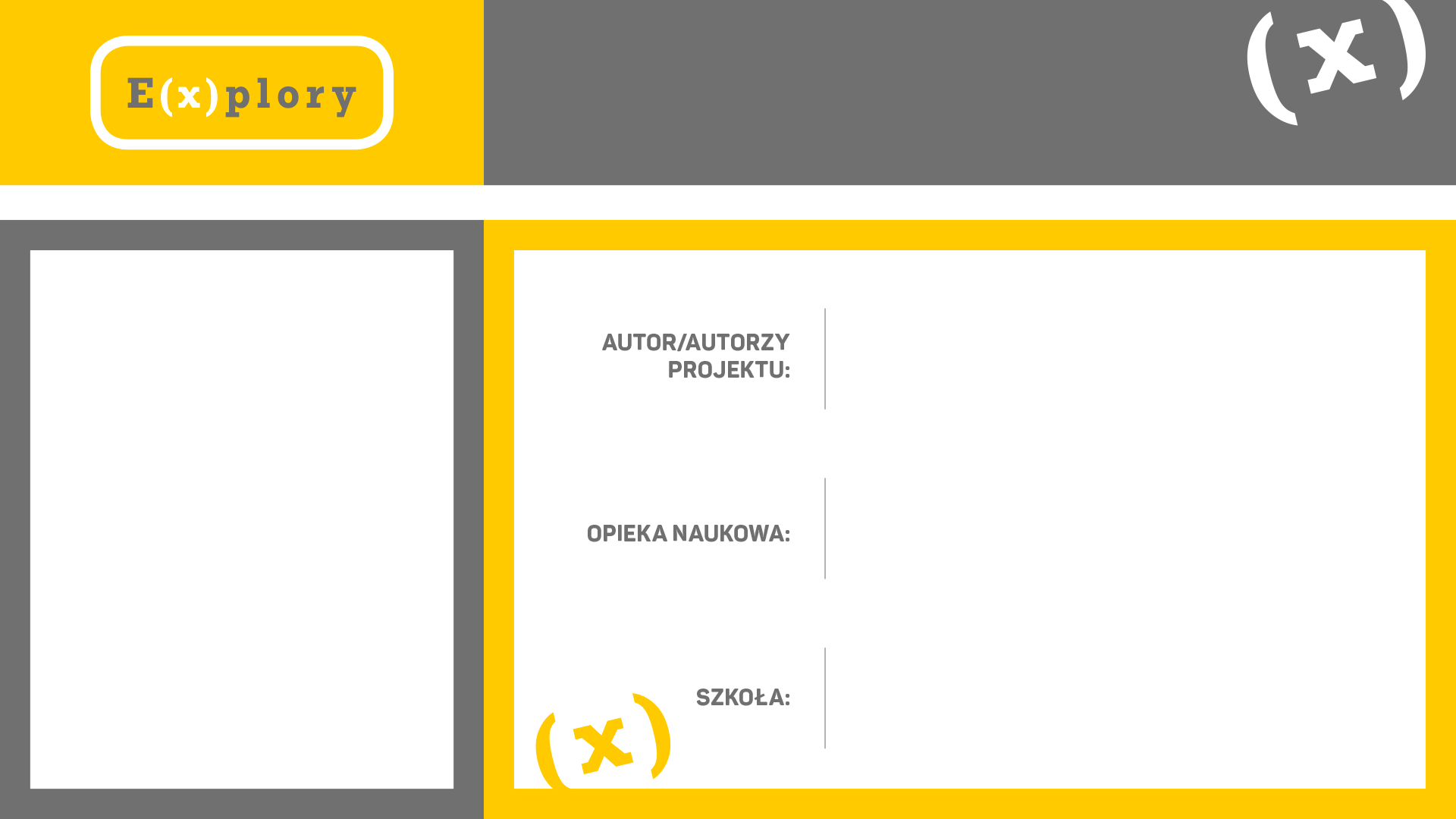 Inteligentny magazyn - 
niskobudżetowy robot transportowy
Maksymilian Mazur, 
Kacper Kurek
Piotr Kapustka
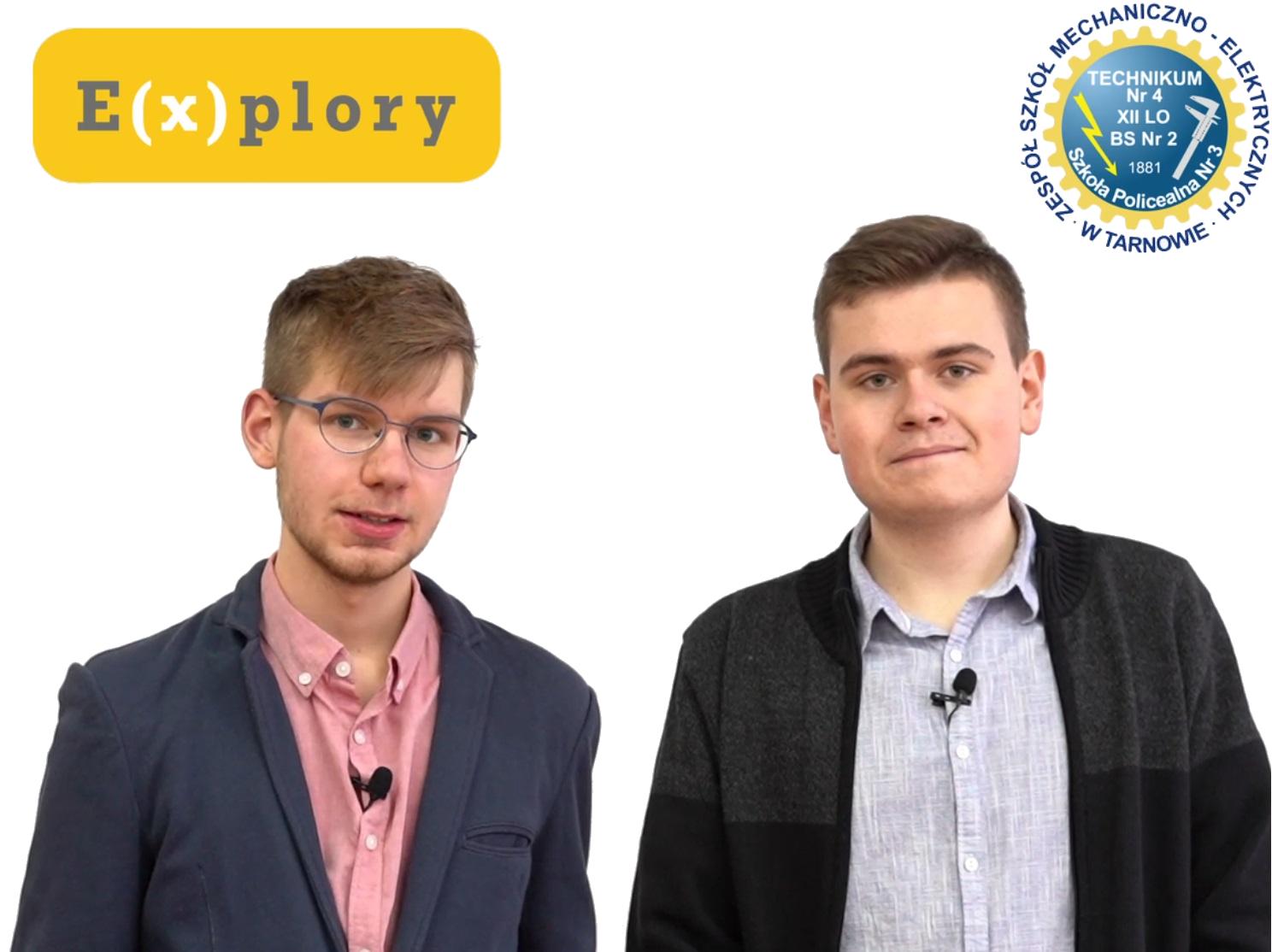 ZSME Tarnów
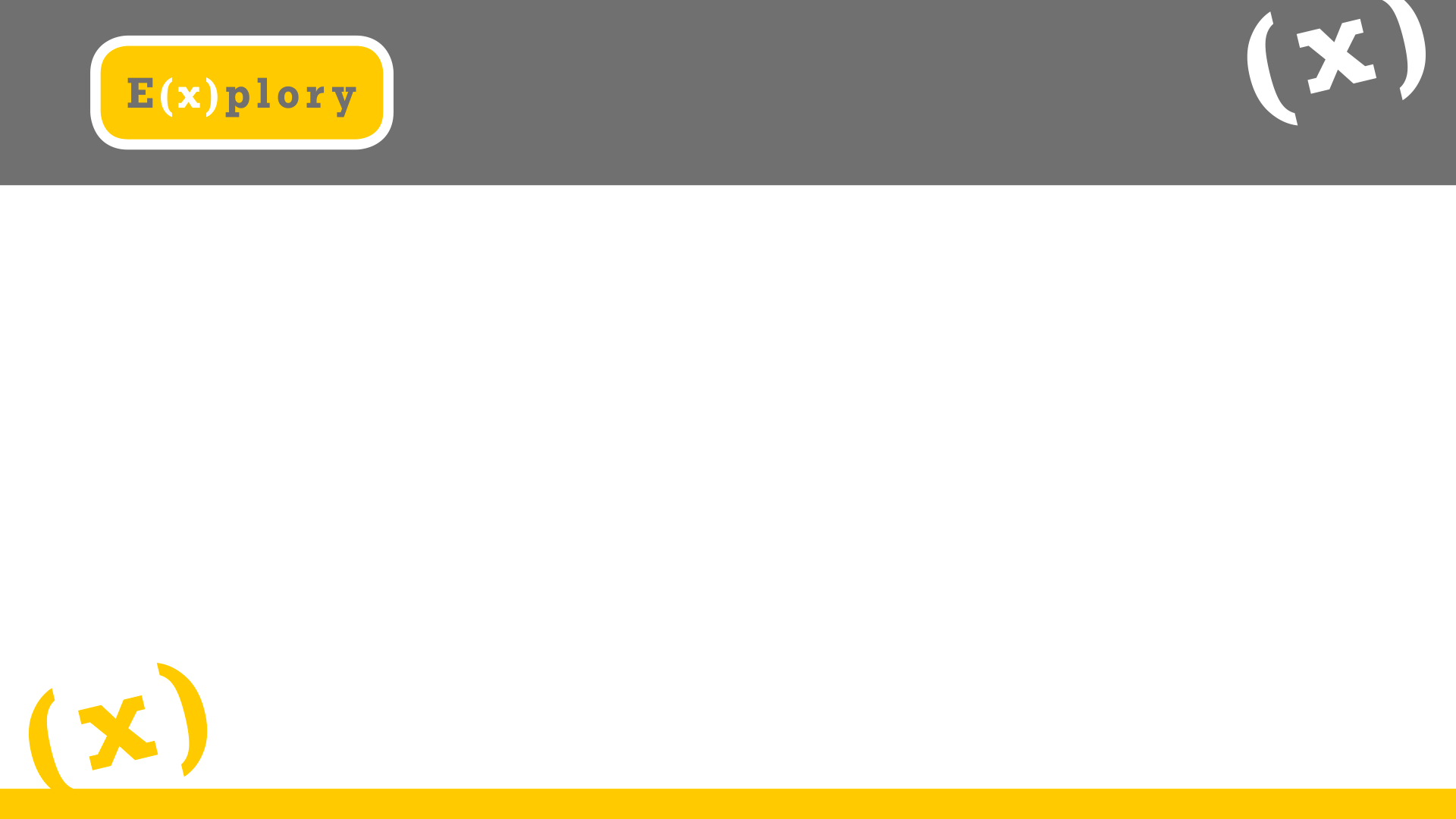 Wstęp
Chcielibyśmy przedstawić nasz pomysł, który może mieć duży wpływ na rozwój przemysłu transportowego. Projekt naszego robota celuje w automatyzację transportu towarów w magazynach, fabrykach, sklepach, firmach a nawet domach prywatnych!

Dzięki wykorzystaniu nowoczesnych technologii i naszej pasji związanej z robotyką i automatyką, chcemy stworzyć maszynę, która pomoże w automatyzacji linii produkcyjnej, zarządzaniu magazynem, utrzymaniu porządku w biurze czy ułatwi pracę w domu.

Nasz robot znajdzie zastosowanie jako maszyna wykonująca oddzielne czynności, a także jako element “większej całości”.

Zapraszamy do zapoznania się z projektem w dalszej części prezentacji!
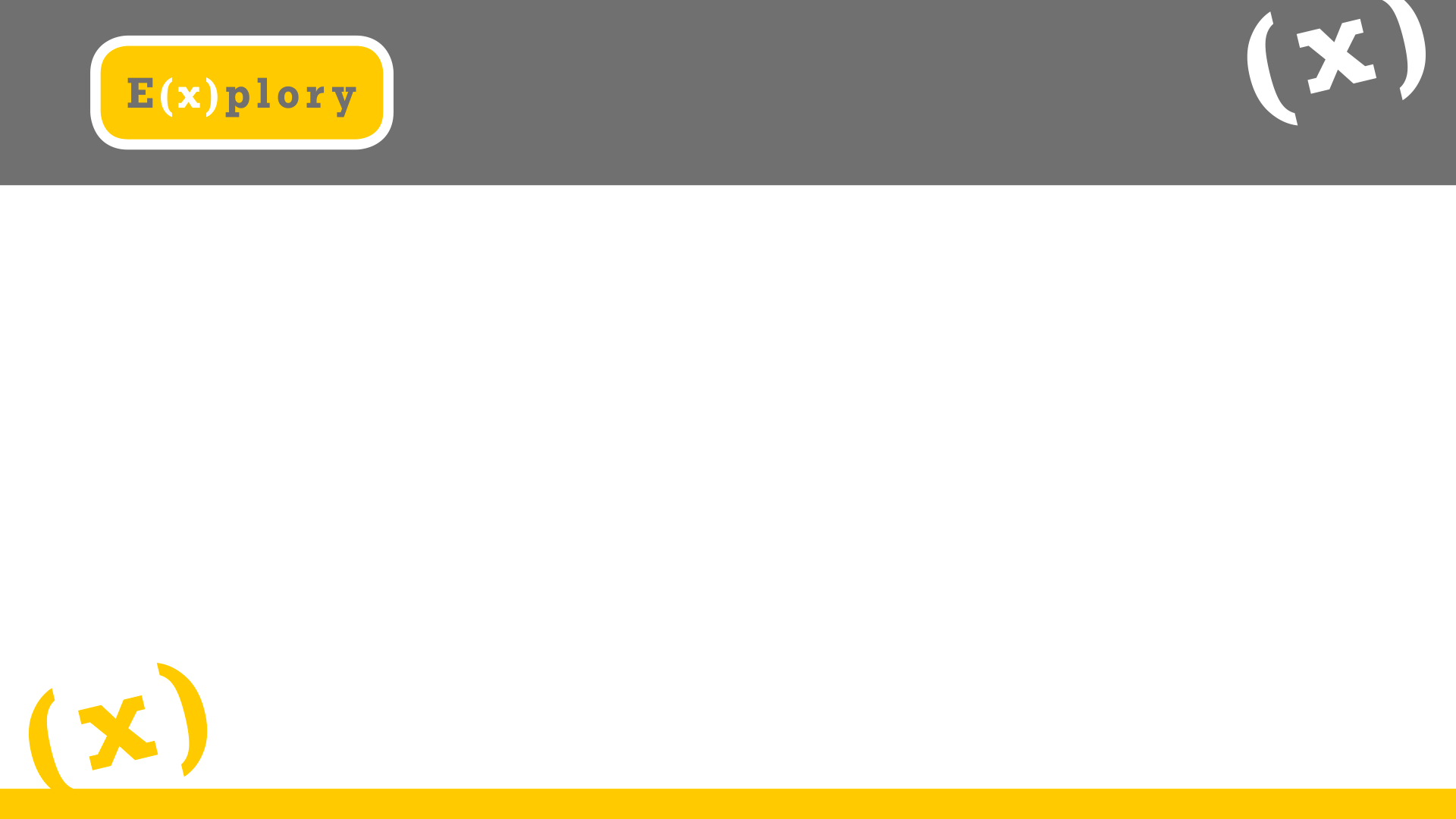 Dlaczego podjęliśmy się tego wyzwania?
Ponieważ obecnie stosowane rozwiązania są najczęściej przeznaczone do pracy w określonych warunkach, oraz potrzebują specjalnie przystosowanych pomieszczeń.

Główną motywacją do realizacji naszego projektu jest stworzenie uniwersalnego robota, którego dostosowanie do warunków i otoczenia będzie łatwe i intuicyjne.

Zależy nam także, aby robot był prosty w programowaniu dla osoby, która nie zna profesjonalnych języków programistycznych.

Chcemy spróbować swoich sił i poszerzyć horyzonty w obcowaniu z robotyką.
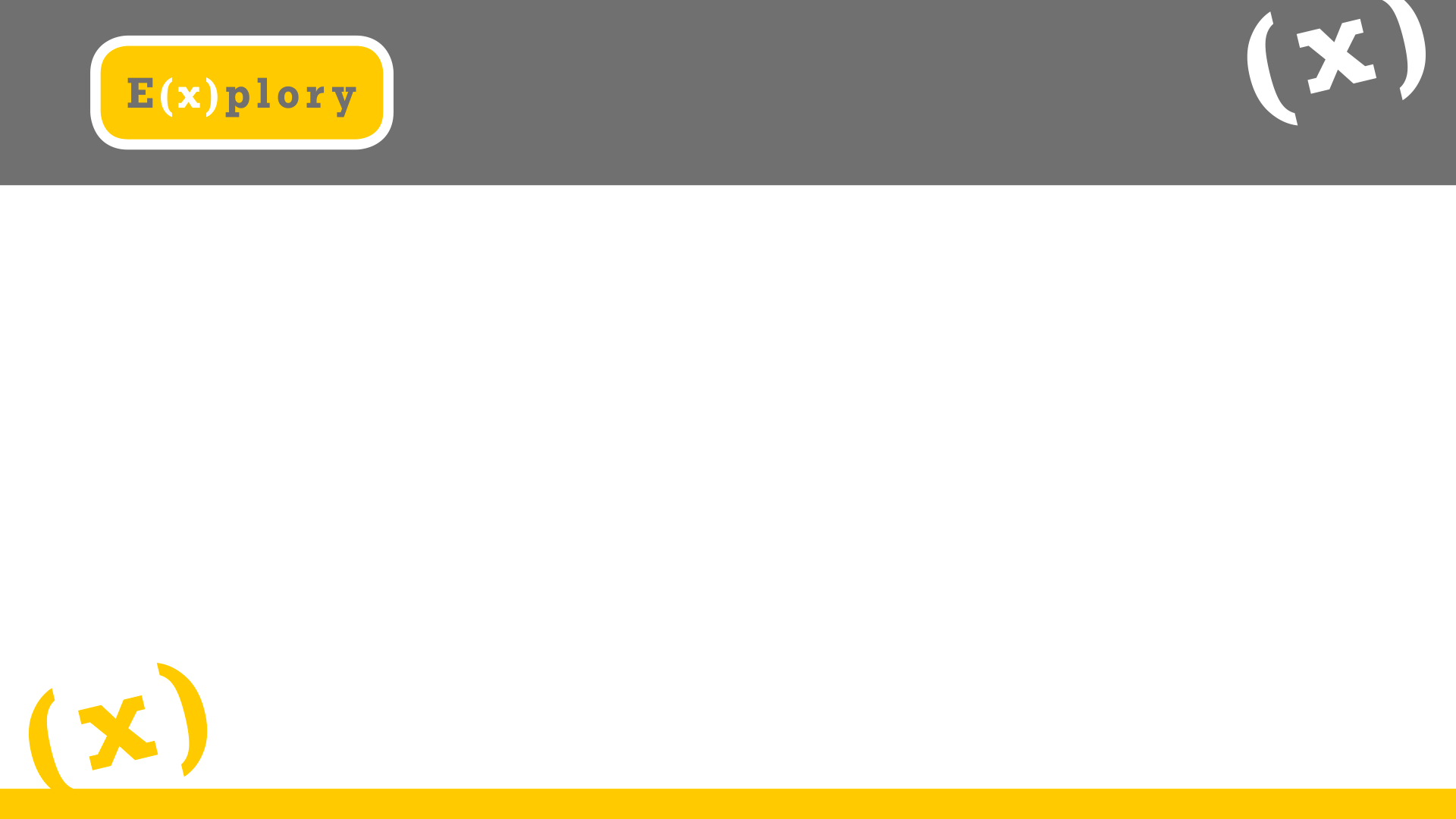 Jak to ma działać?
Nasz robot finalnie zostanie zbudowany z dwóch części - obrotowego ramienia oraz kosza transportowego. Będzie się on poruszał w systemie line-following po wytyczonych trasach.

Dzięki zastosowaniu odpowiednich czujników i specjalnie przygotowanego oprogramowania możliwy będzie transport do wskazanego miejsca.

Punkty rozładunkowe będą podzielone na poszczególne sektory, do których trajektorie są wyznaczane przy pomocy aplikacji w smartfonie. Interfejs graficzny pozwoli na prostą obsługę i modyfikację programu według własnych potrzeb. 

Osoba korzystająca z aplikacji będzie mogła zmieniać program ze znacznych odległości, ponieważ transmisja odbywać się będzie za pomocą WiFi oraz Bluetooth.
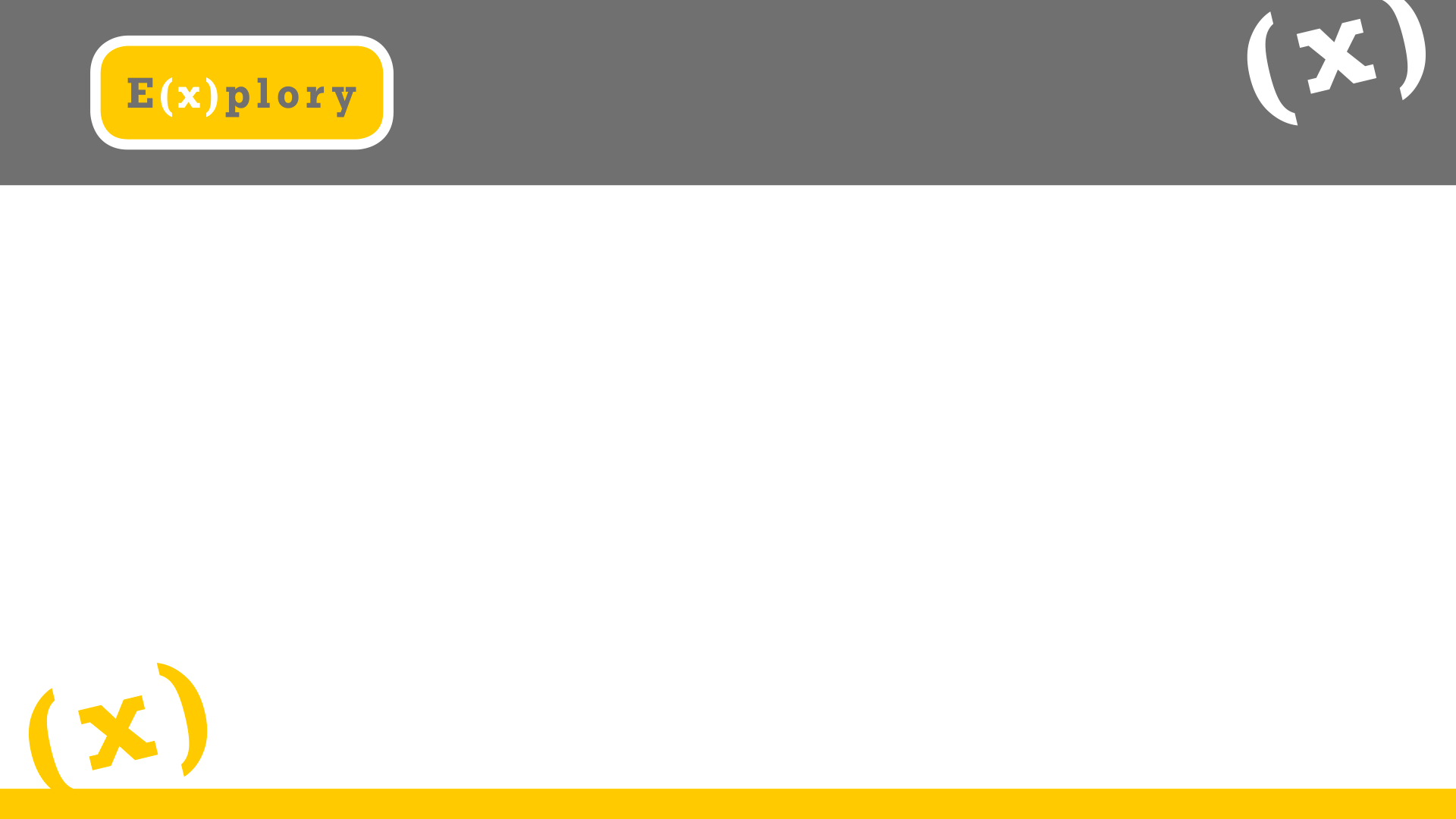 Nasz plan
Na początku zajmiemy się konstrukcją pierwszej części robota czyli platformą jezdną.
 
Pierwszy prototyp planujemy wykonać z klocków LEGO Mindstorms. Stworzyliśmy jego model komputerowy i mamy zamiar przeprowadzić testy działania w symulatorze. Dzięki temu w łatwy sposób będziemy mogli wprowadzać poprawki i modyfikować robota.

Podczas tego etapu, chcemy skupić się na tym, aby robot potrafił śledzić i poruszać się po wyznaczonej przez nas trasie, oraz dokonać optymalizacji tego procesu.

Kiedy taki prototyp spełni nasze oczekiwania planujemy wykonać go z innych materiałów z wykorzystaniem mikrokontrolerów i druku 3D. 

W następnym etapie wykonamy robotyczne ramię i zintegrujemy je z platformą. 
Ruchy ramienia również planujemy zaprogramować z wykorzystaniem symulatora.
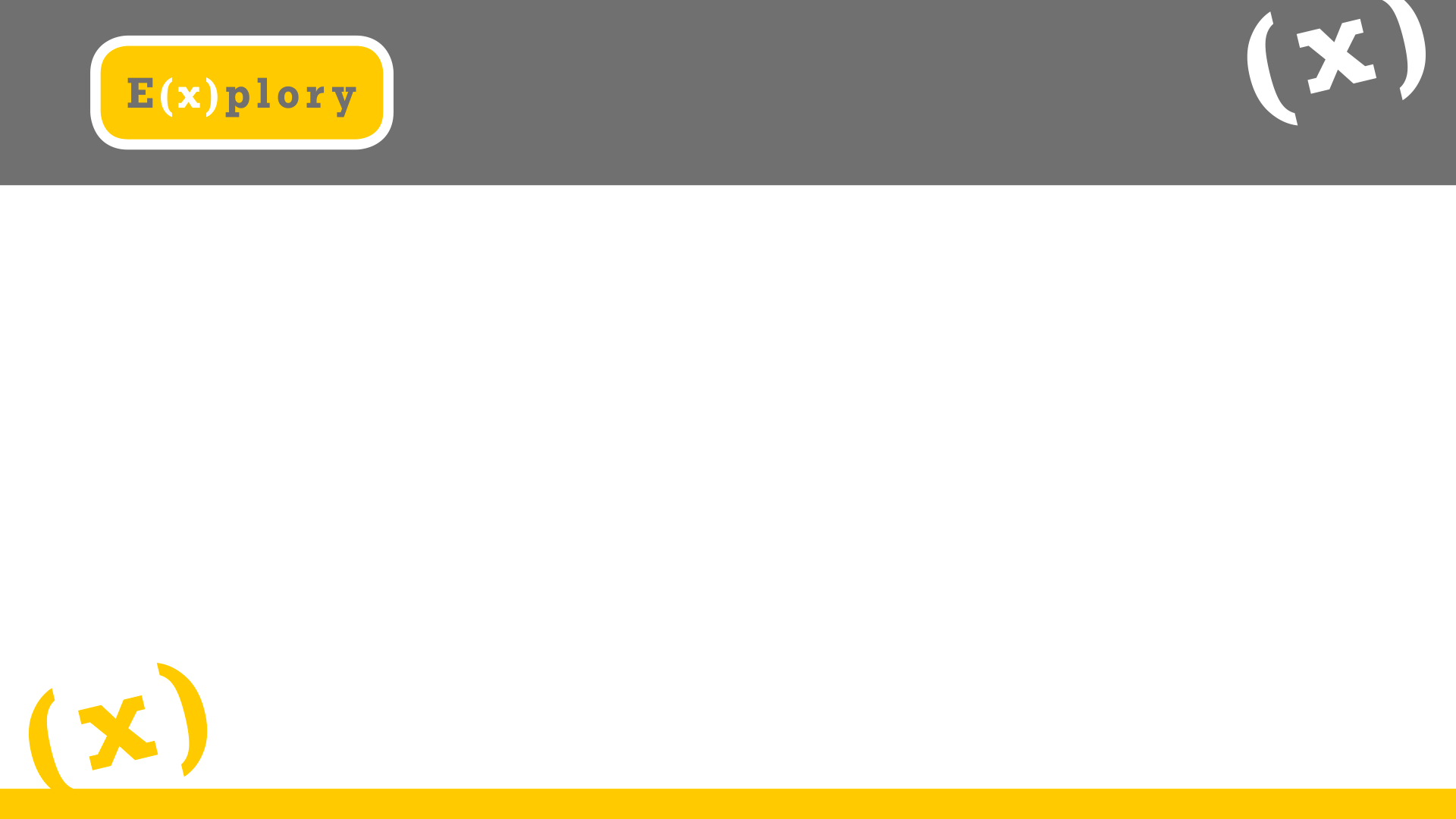 Zastosowanie w praktyce
Uważamy, że nasz pomysł ma potencjał w szczególności, że jest przeznaczony do prostszych i mniej rozbudowanych zastosowań. Robot byłby przydatny, jeżeli transport odbywał by się regularnie i zastępował by on pracę pracowników wykonujących powtarzające się czynności.​
​
Przykładowym zastosowaniem dla tego typu robota mogłoby być sortowanie paczek pocztowych. Nasz robot pobierał by dostarczone paczki z jednego punktu, a następnie transportował by poszczególne przesyłki do konkretnych sektorów, odpowiadających regionom do których mają trafić pakunki. W ten sposób zastępował by pracę wielu osób i niwelował ryzyko ludzkiego błędu.​
​
Innym zastosowaniem dla naszego projektu mógłby być robot-pomocnik, którego zadaniem byłoby dostarczanie potrzebnych materiałów, elementów i części pracownikom na ich stanowiska pracy. Zgłaszali by oni zapotrzebowanie na dany element, a robot pobierał wyznaczony przedmiot z magazynu i transportował go na stanowisko. W ten sposób pracownik nie musiał by przerywać swojej pracy.​
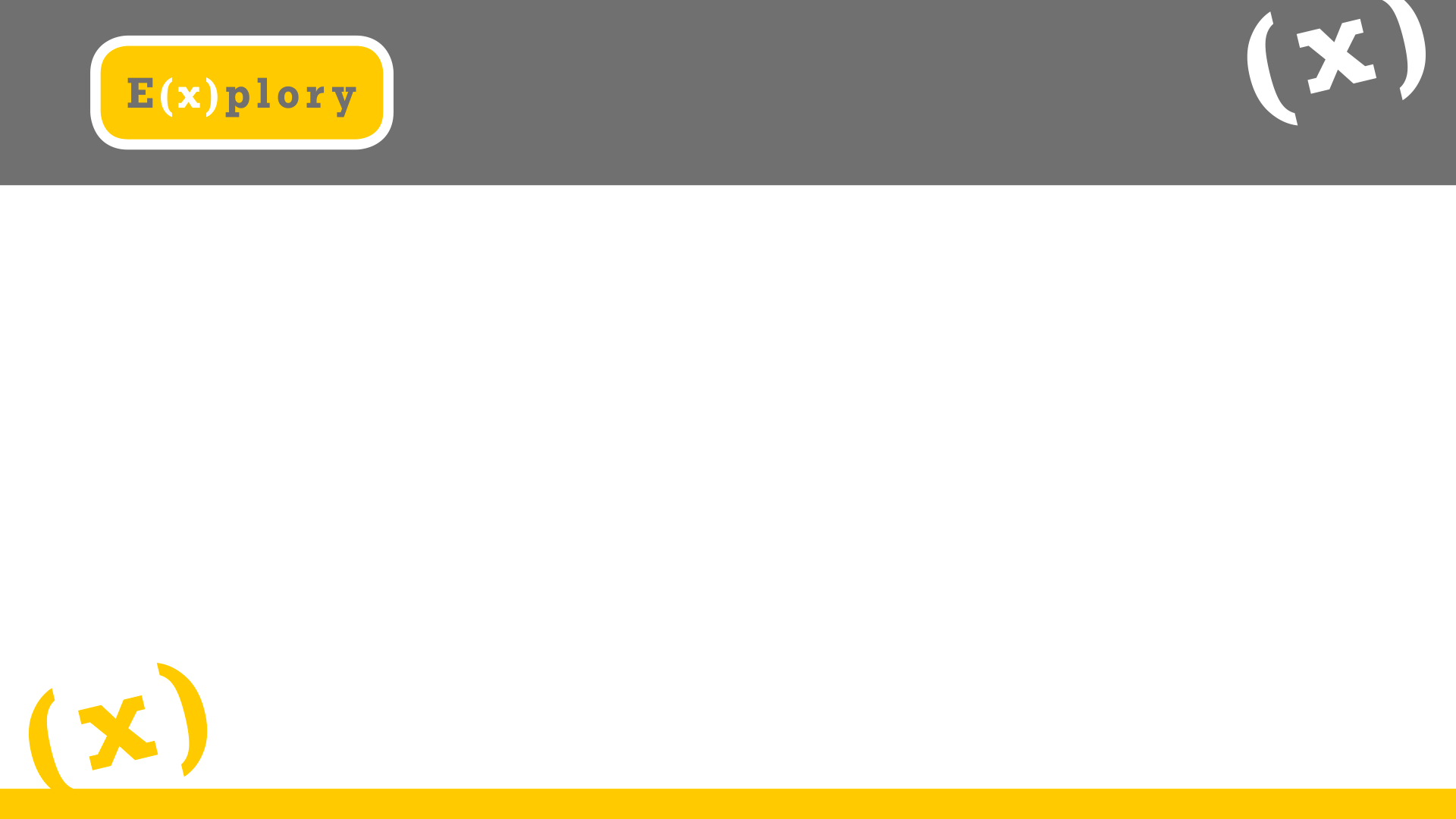 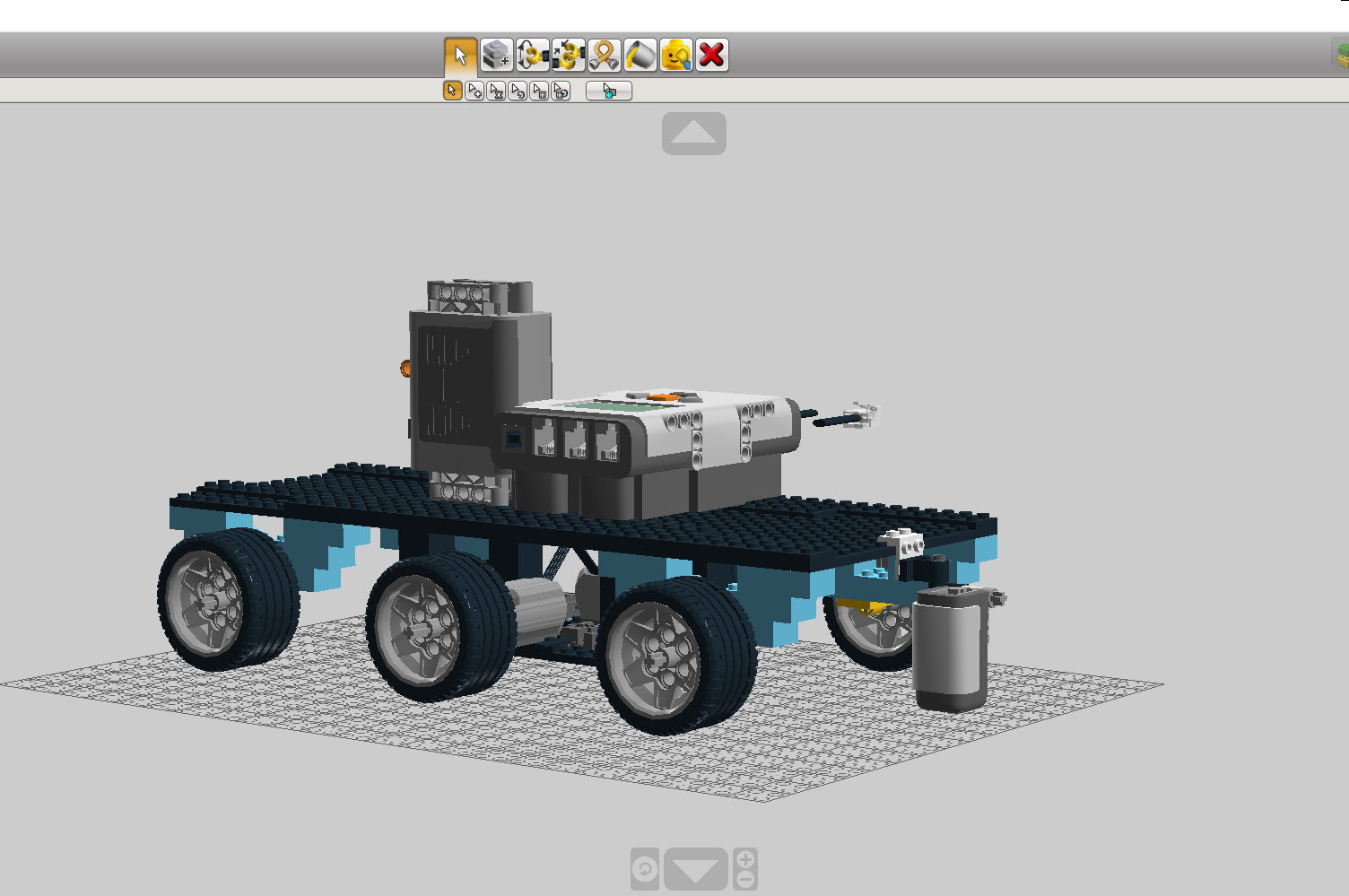 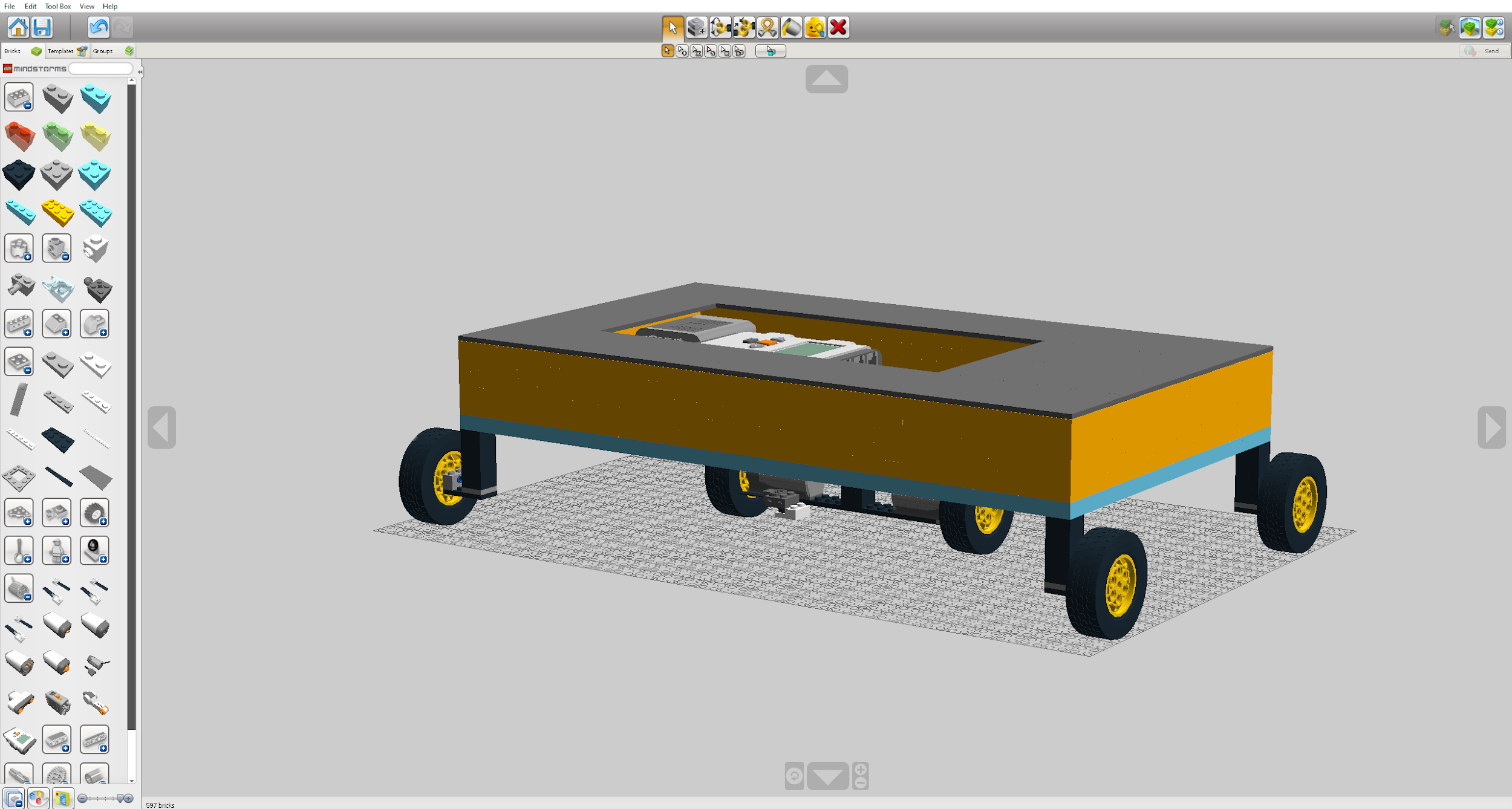 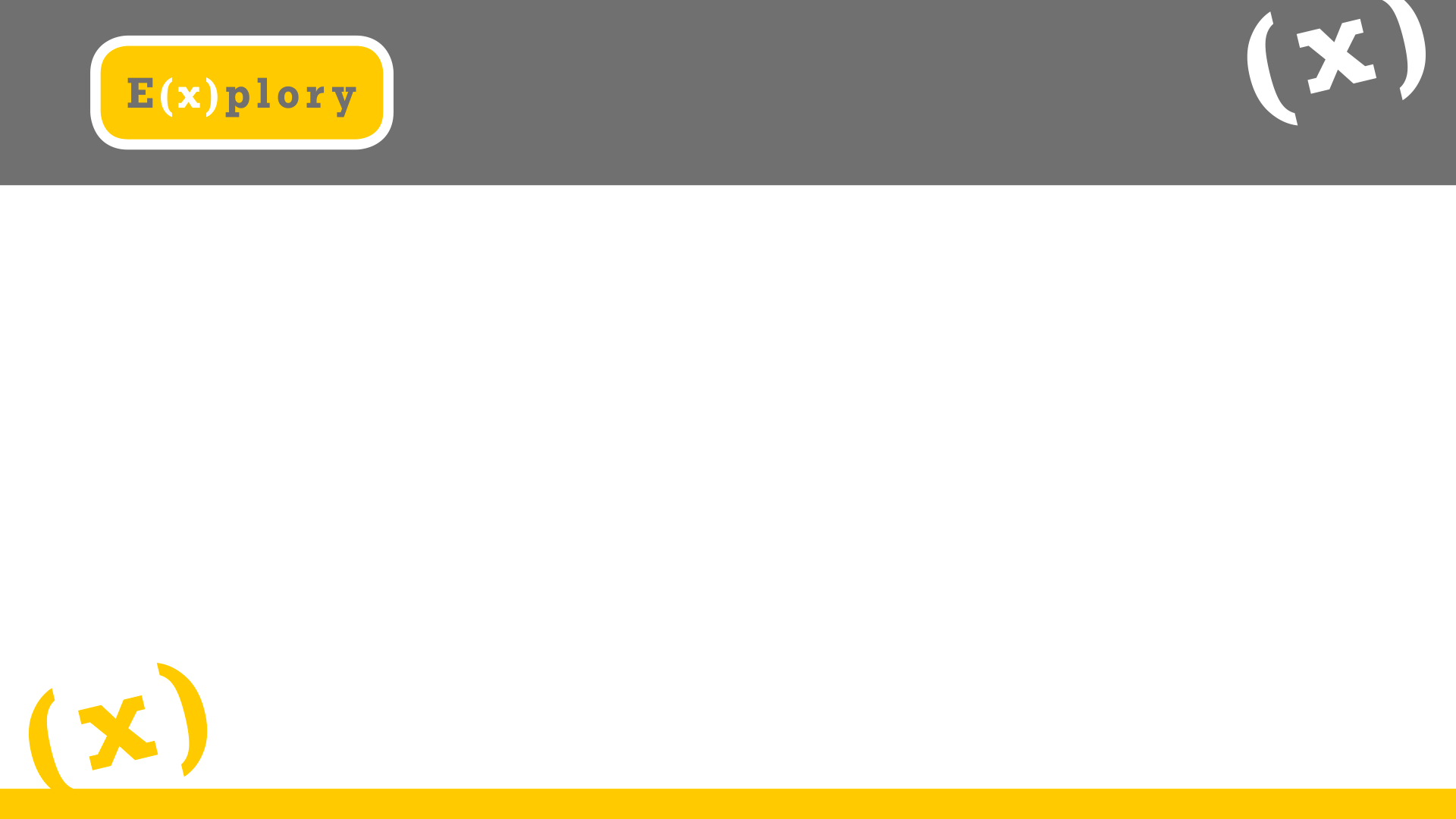 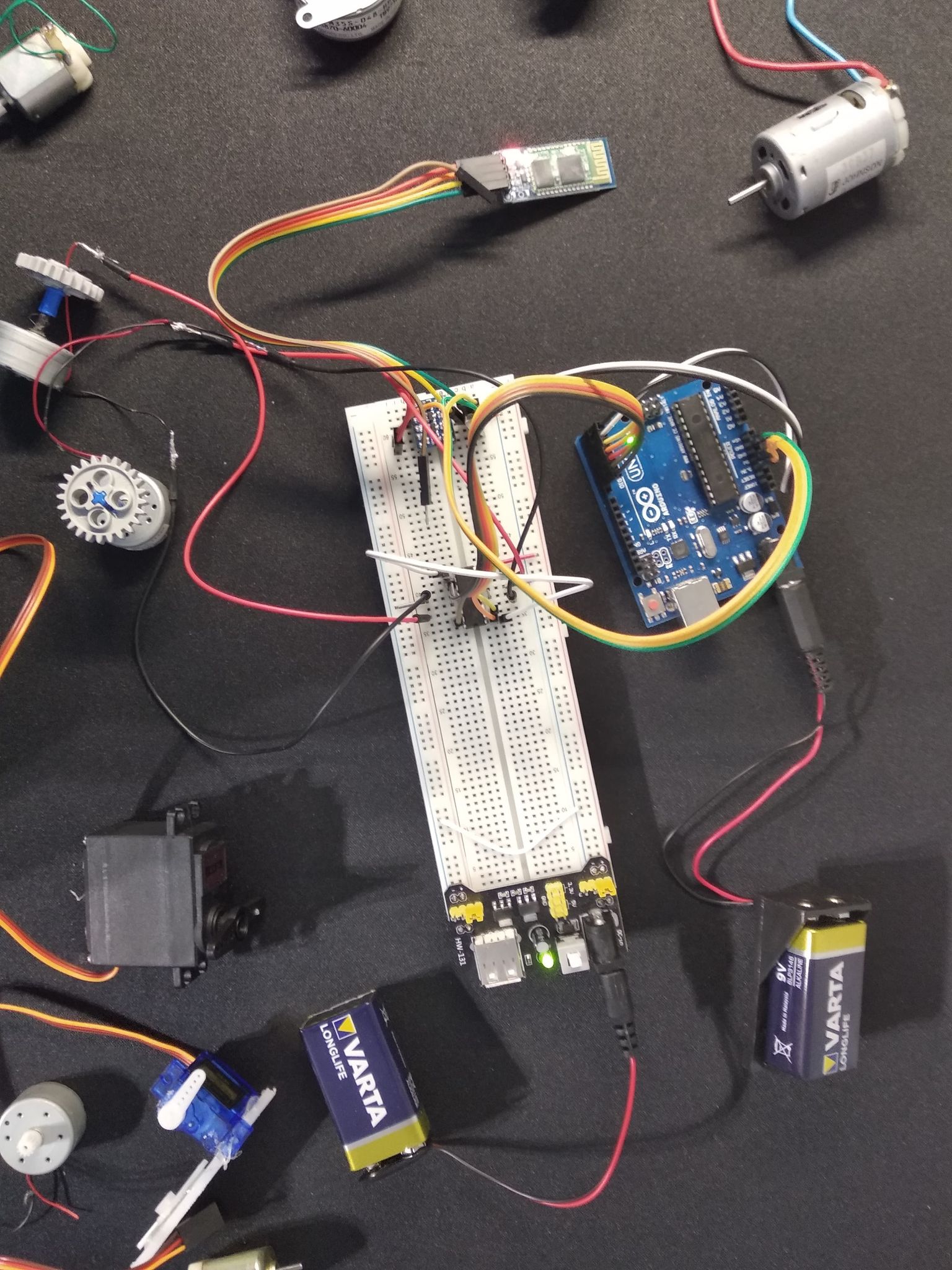 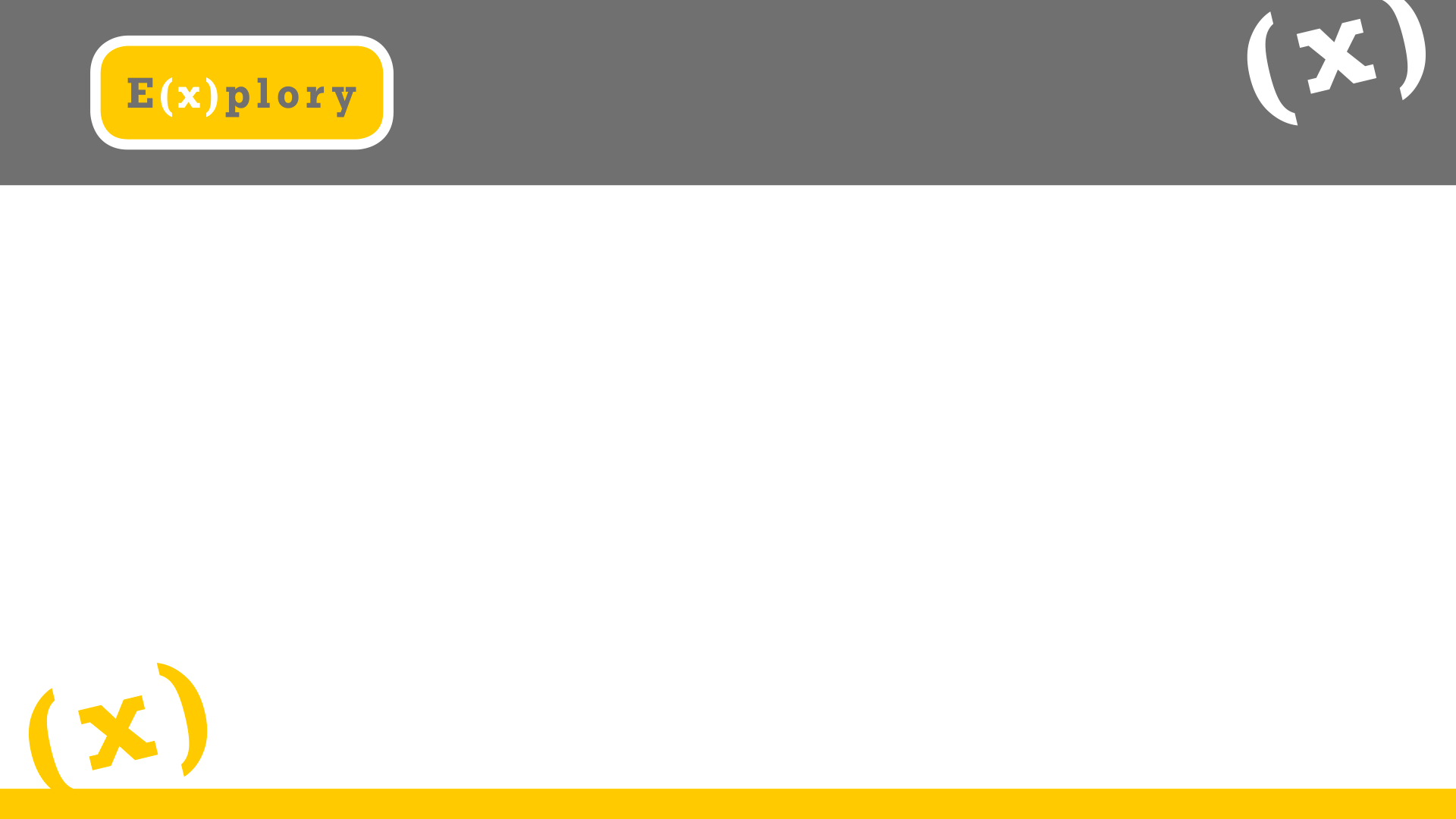 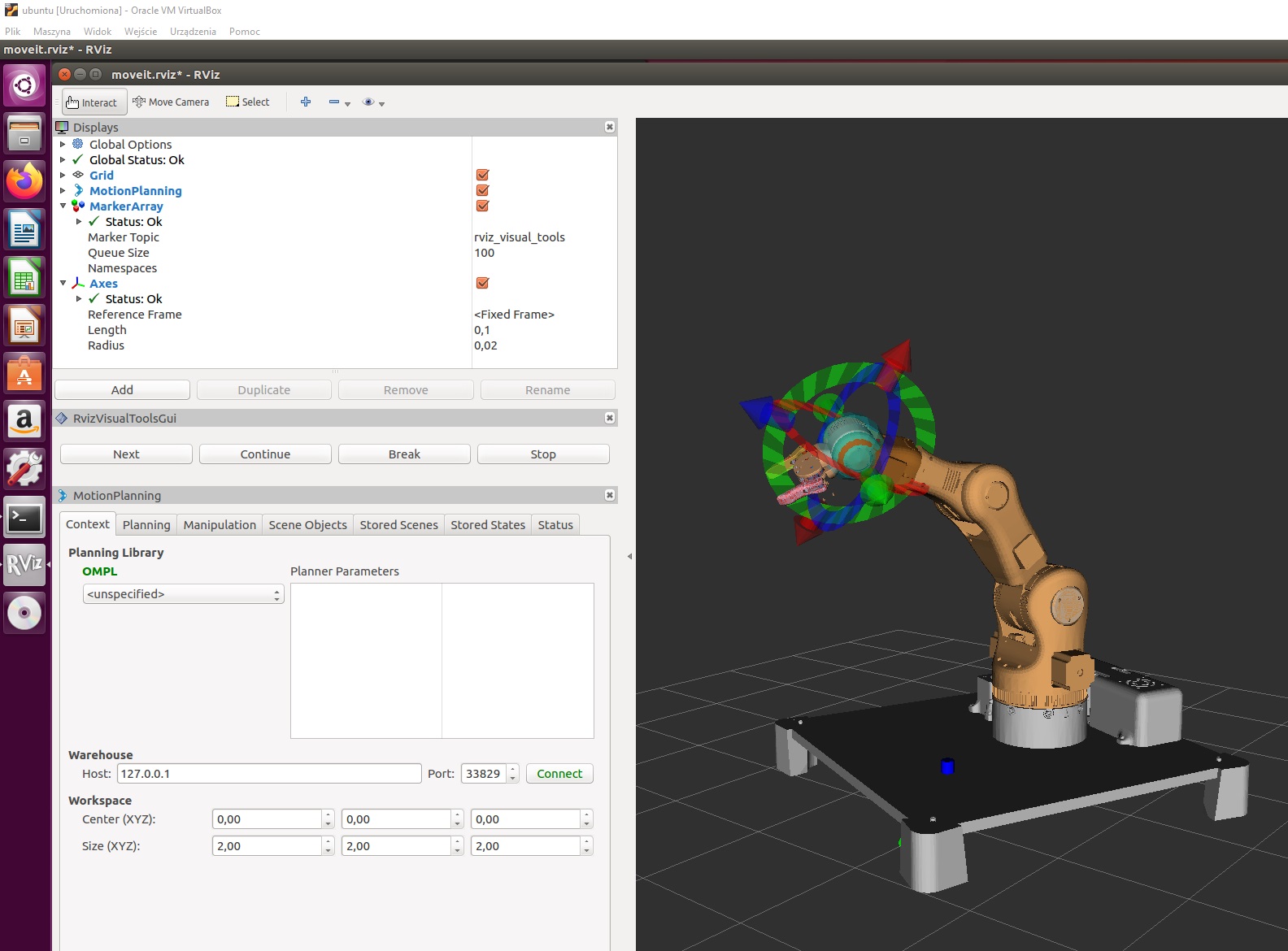 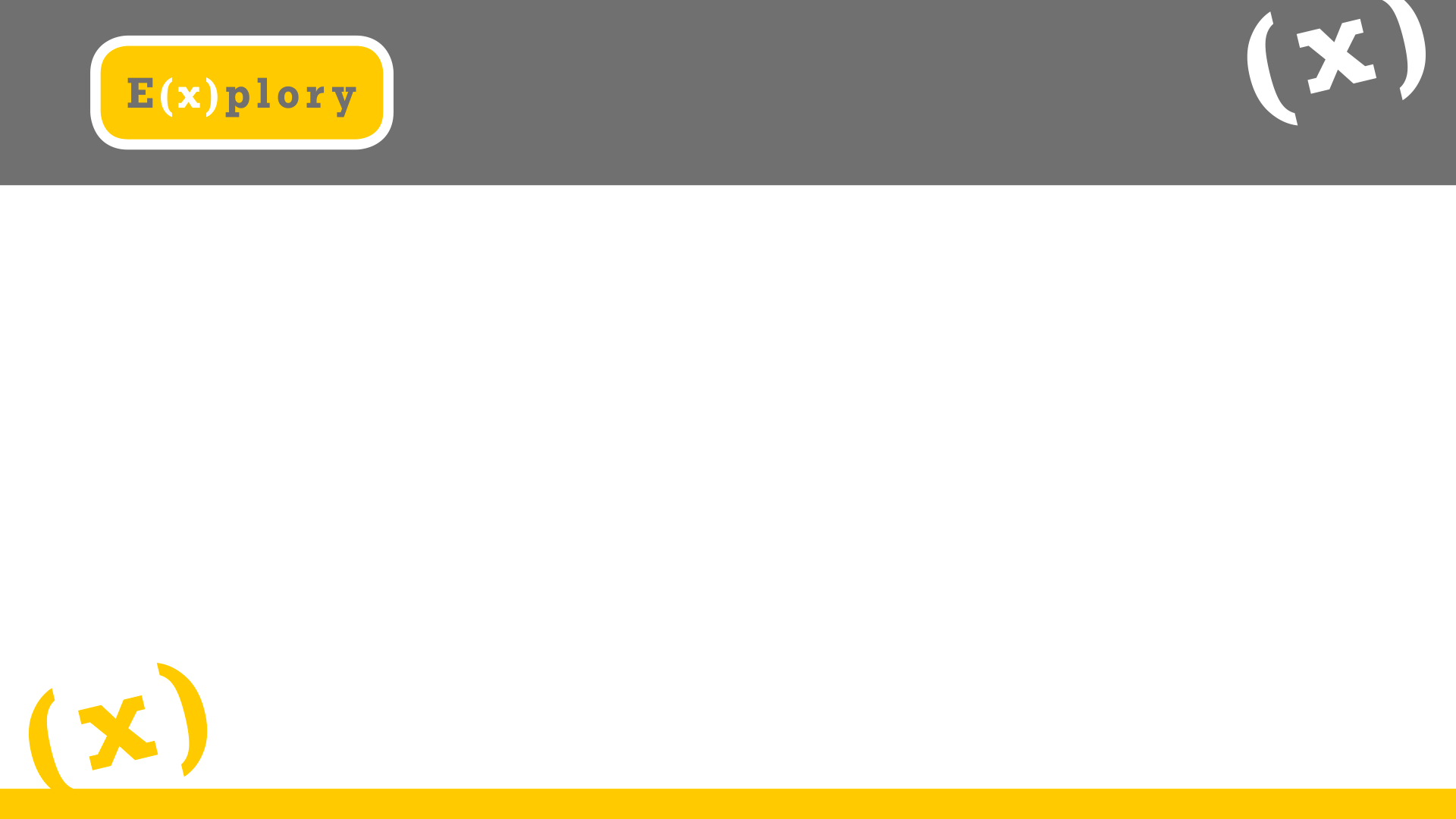 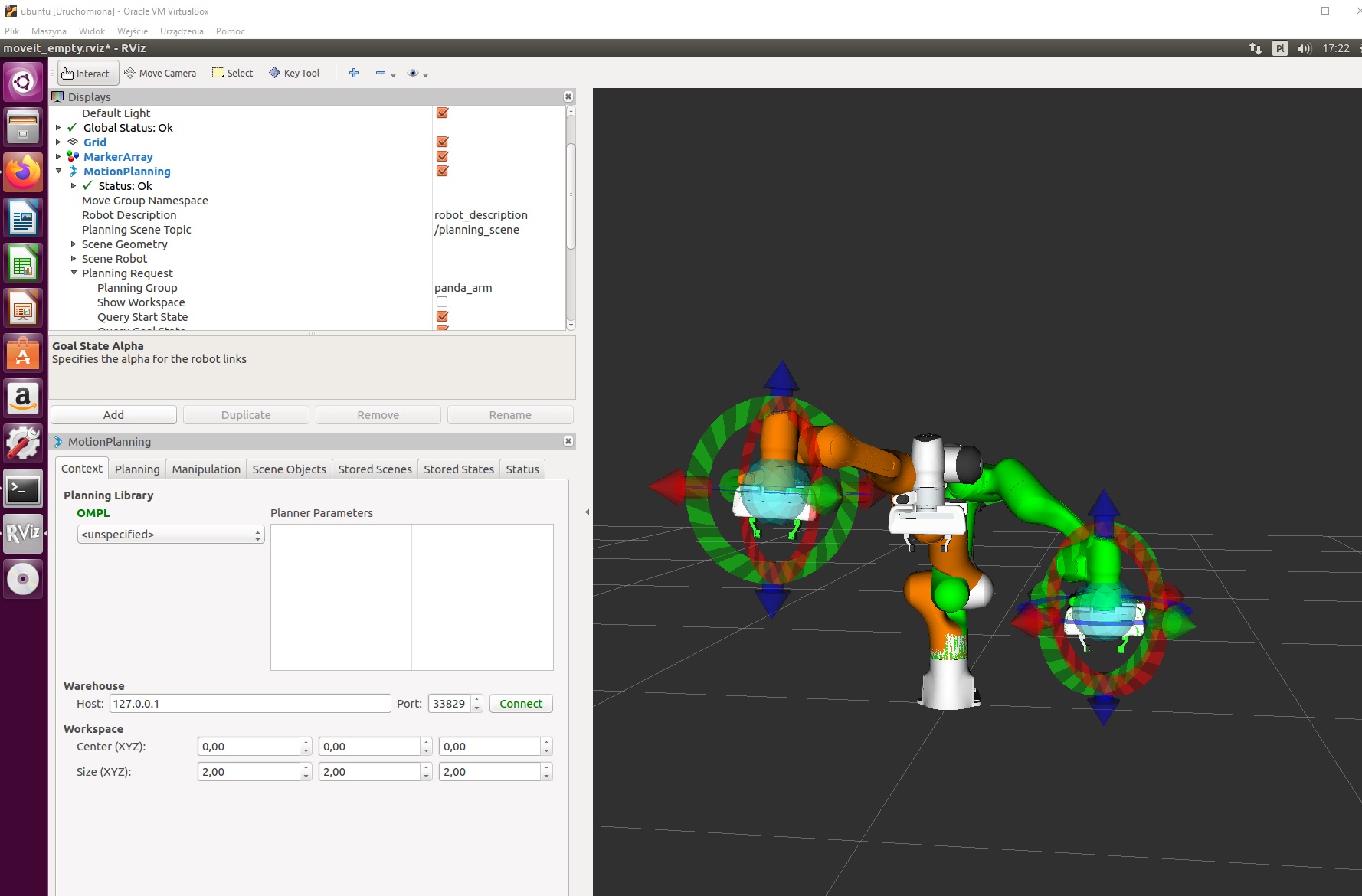 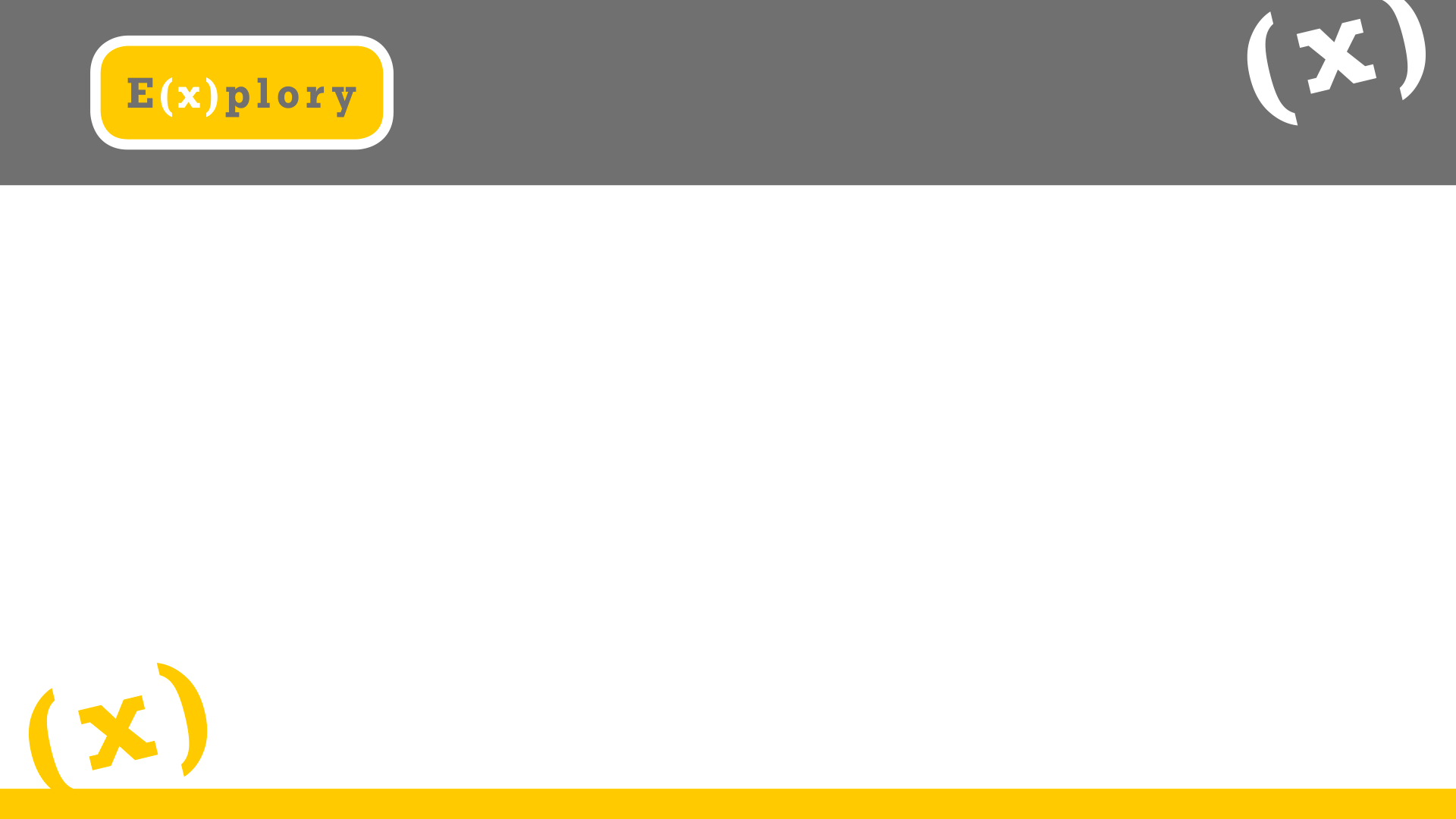 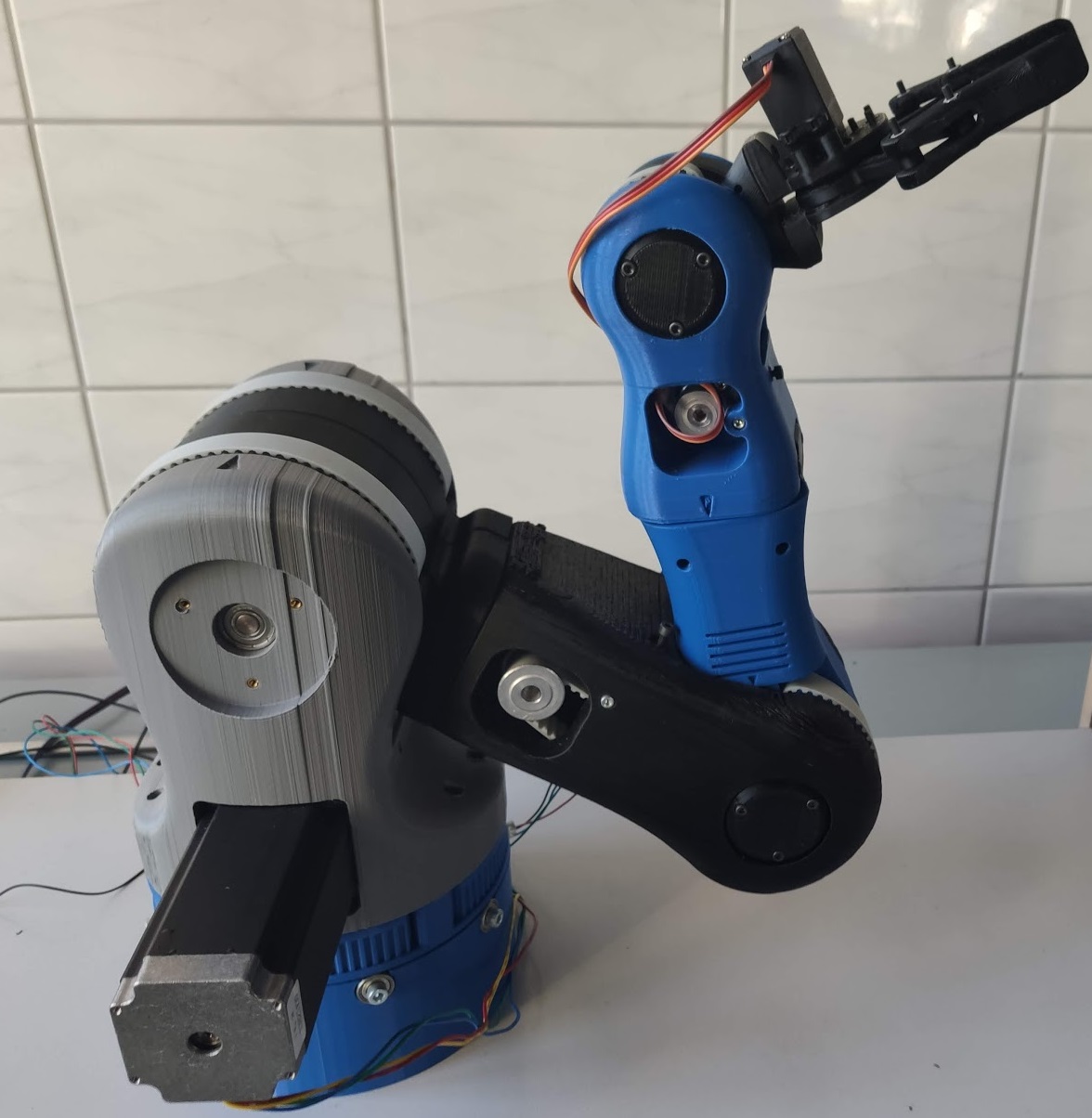 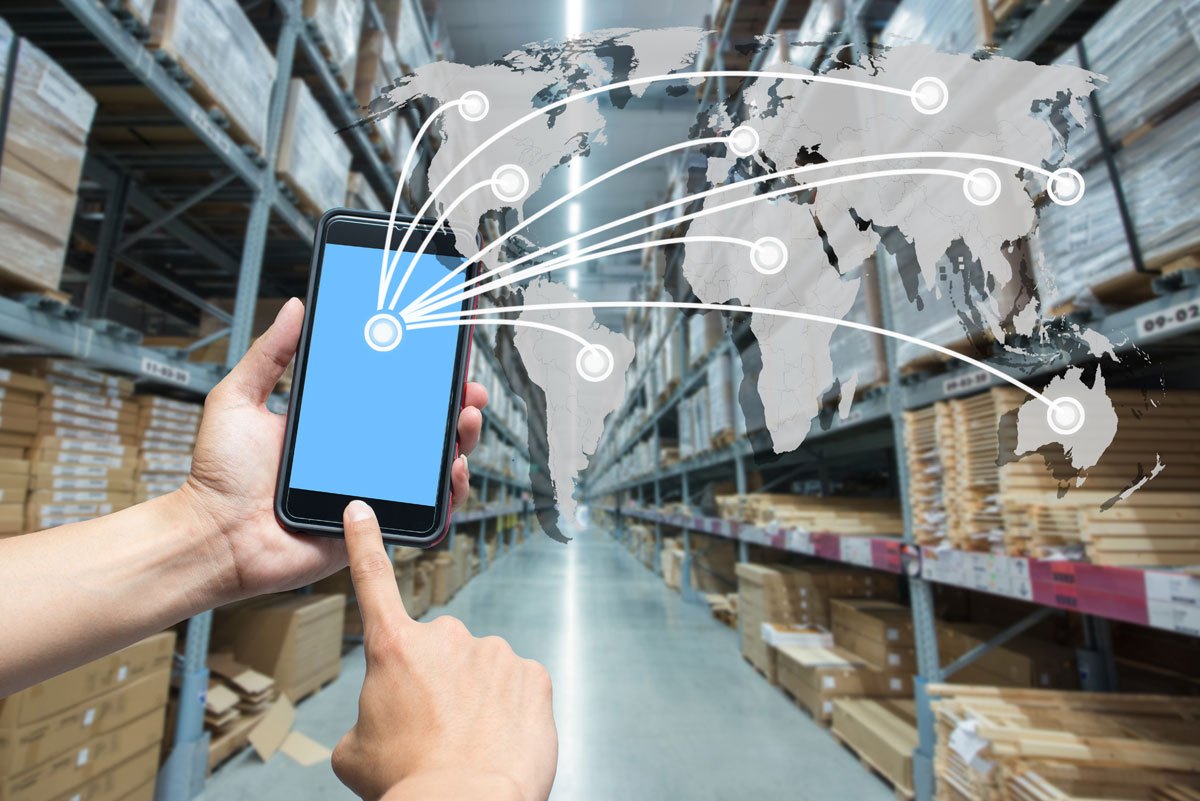 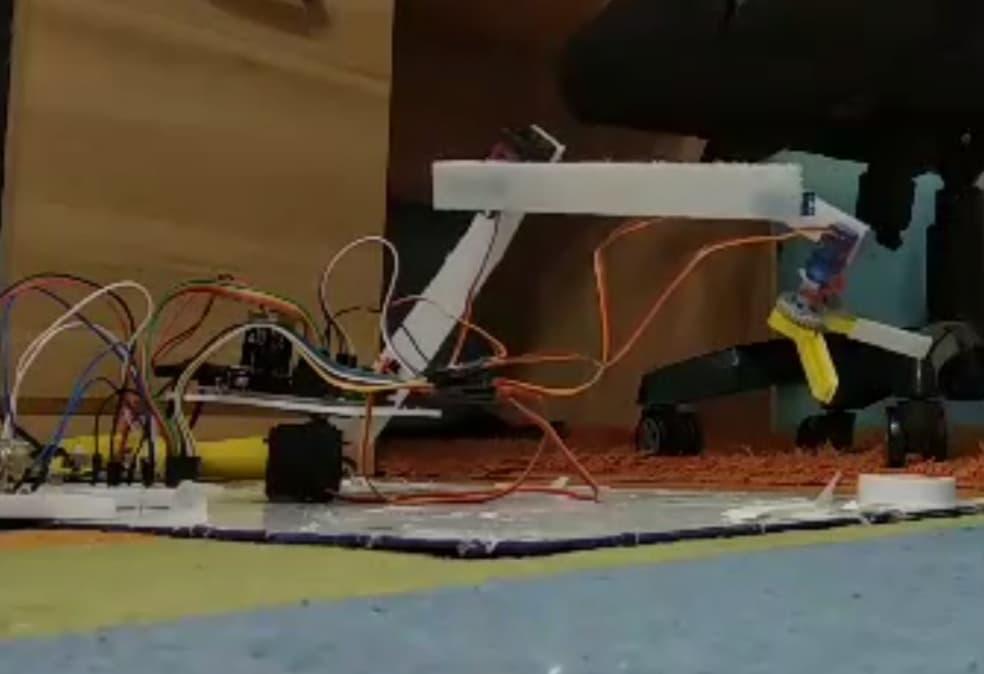 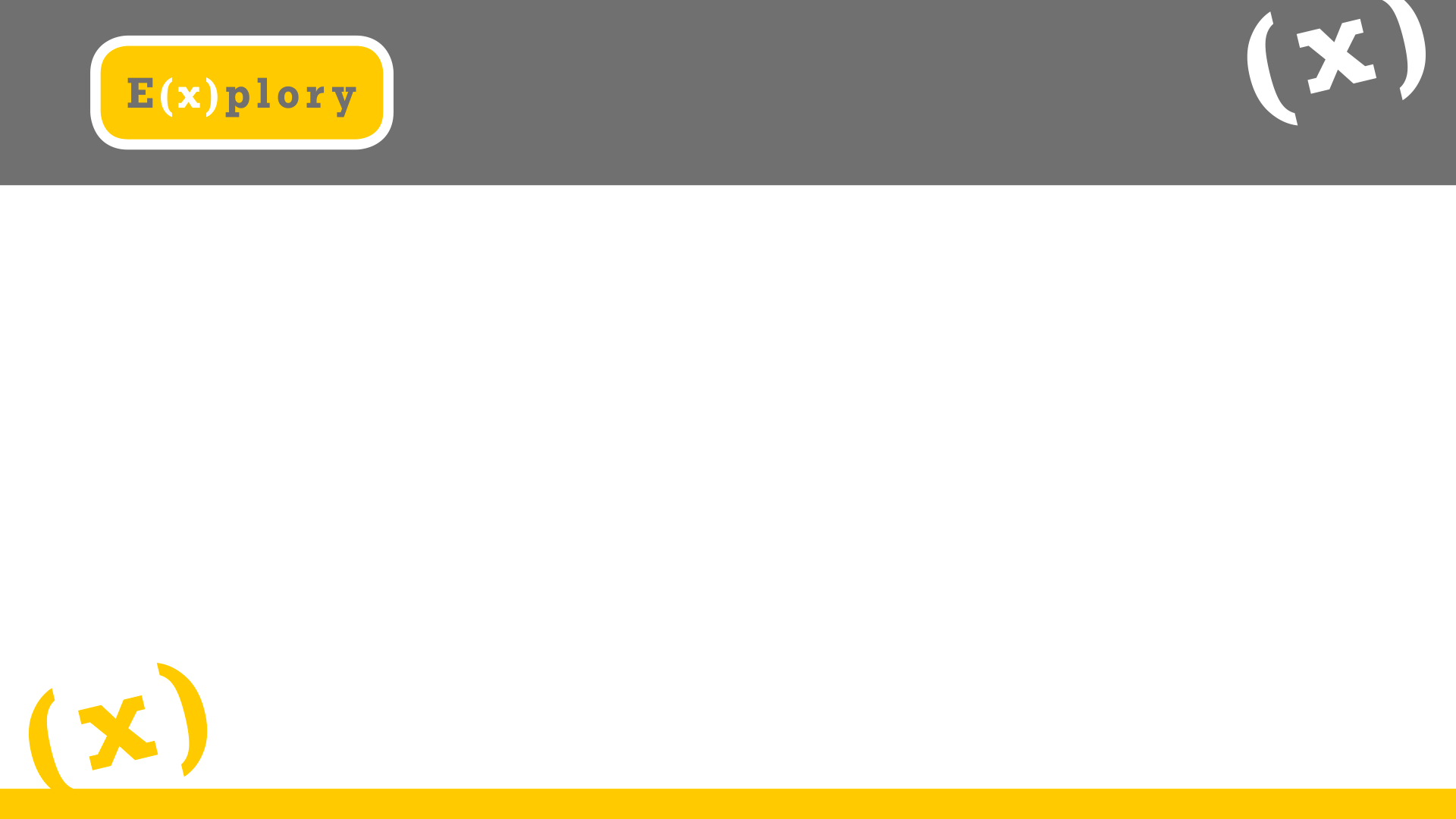 Dziękujemy za uwagę!